Северо-Восточное управление министерства образования и науки Самарской области
СП «Детский сад Журавушка» ГБОУ СОШ №1 города Похвистнево
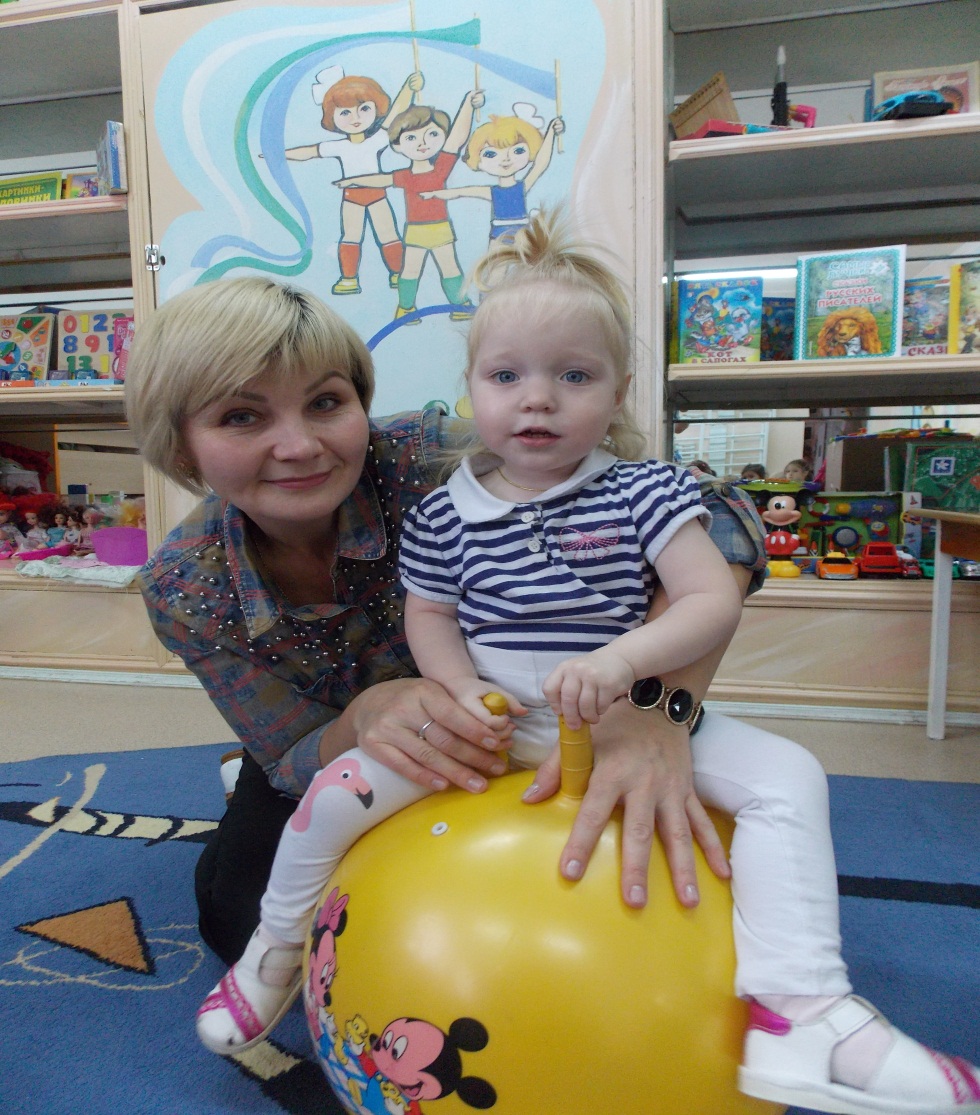 Организация предметно – развивающей среды в условиях ДОО
  для детей раннего возраста с ОВЗ в соответствии с требованиями ФГОС ДО
в СП «Детский сад Журавушка» ГБОУ СОШ №1 
г. Похвистнево
Подготовил: учитель – логопед
высшей квалификационной категории Тестова В.С.
предметно – развивающая среда для детей раннего возраста, организована в соответствии  с требованиями ФГОС ДО
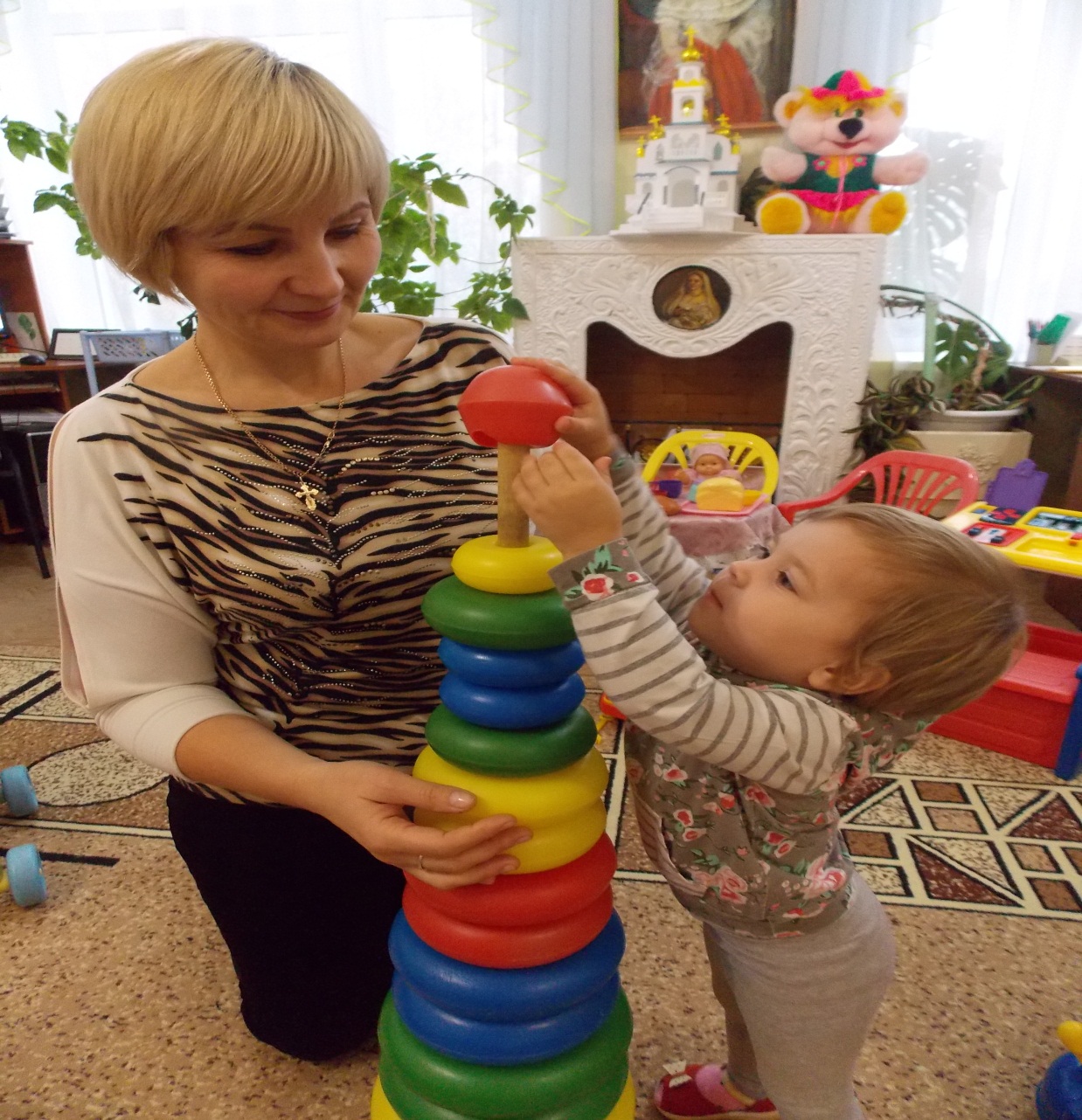 Игры с предметами
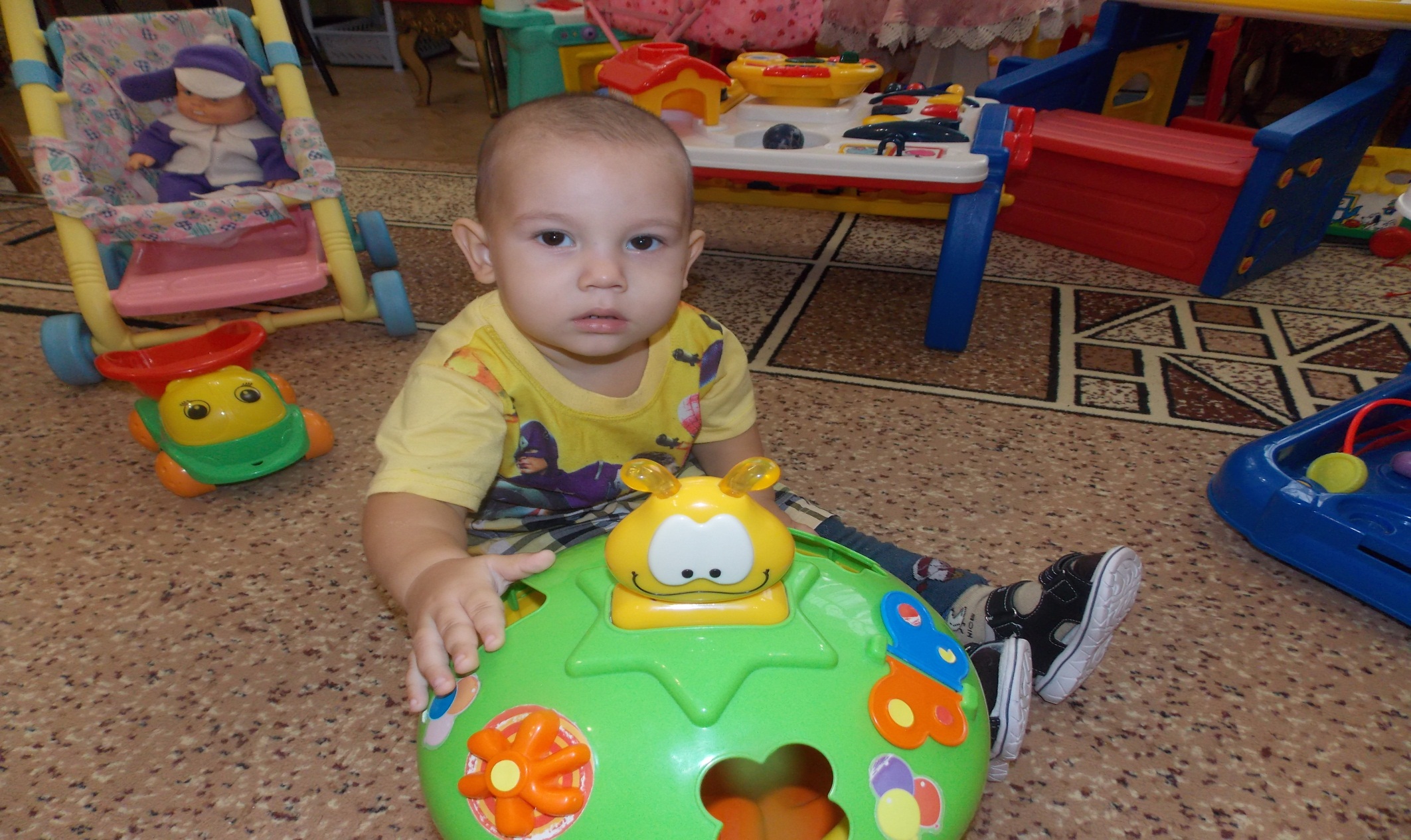 Использование оборудования сенсорной комнаты Оказывает комплексное воздействие на развитие детей с ОВЗ
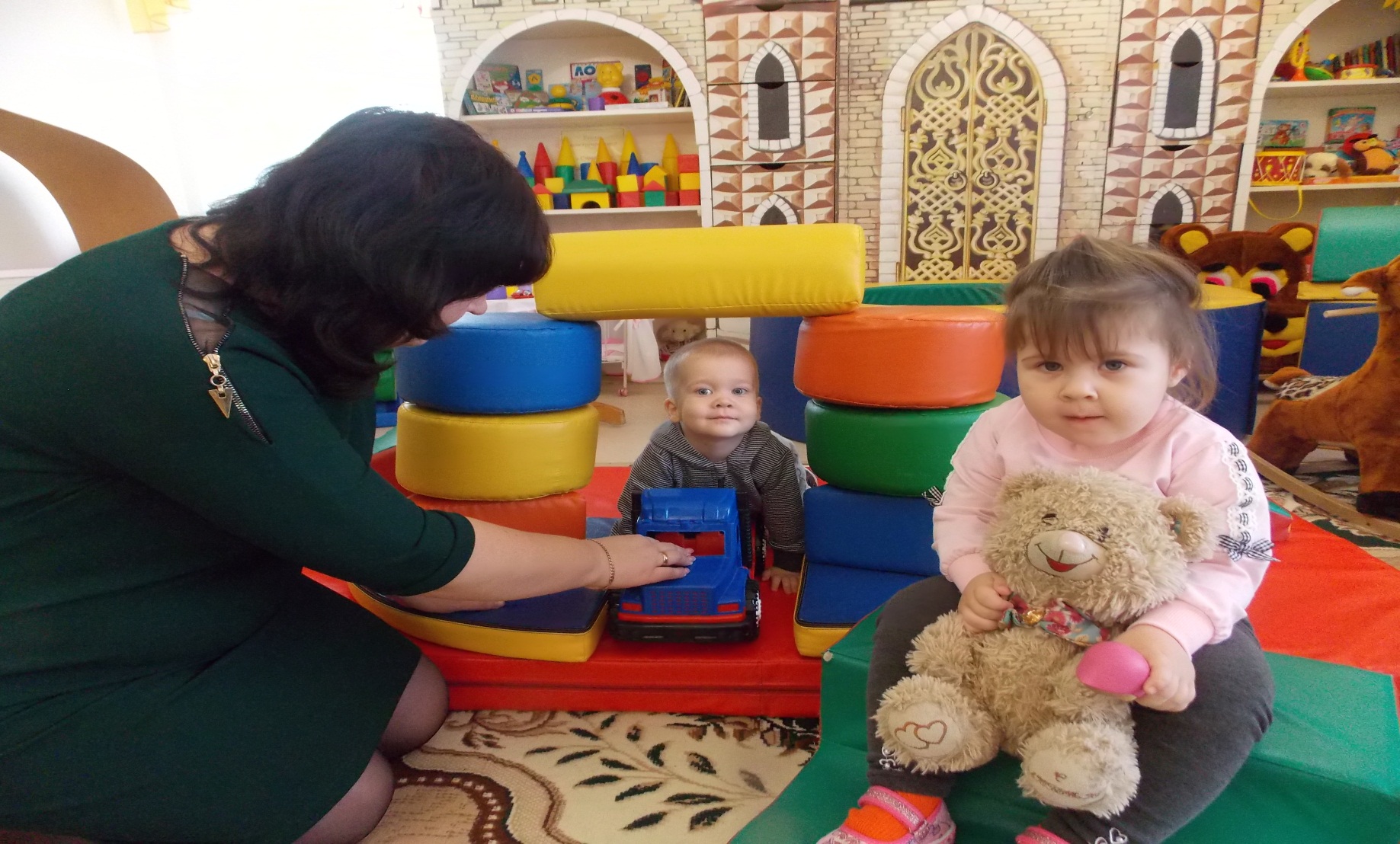 Занятия в сухом бассейне удовлетворяют потребность ребенка в движениях, снижают уровень психоэмоционального напряжения
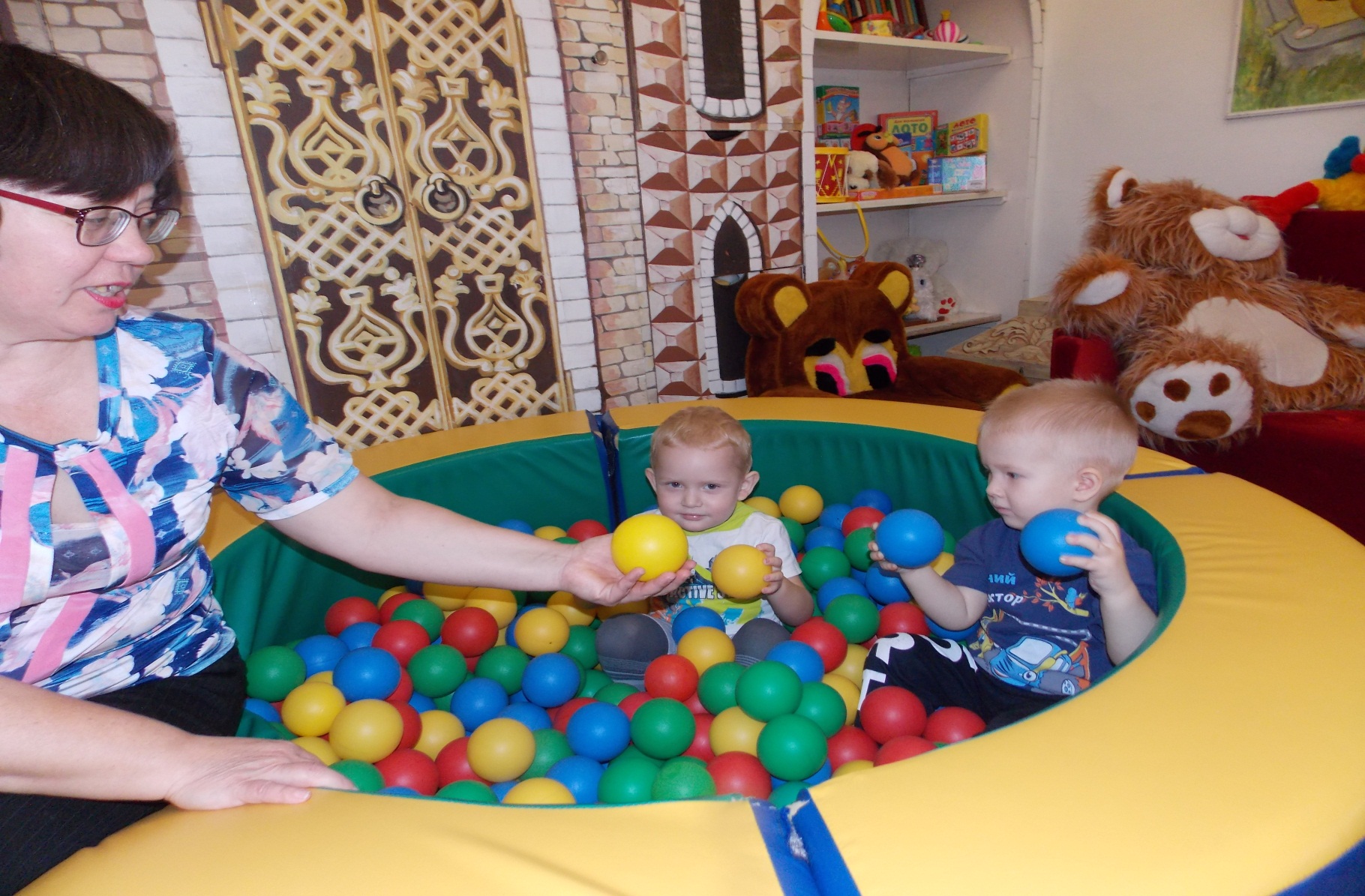 Настенные модули используются для развития мелкой моторики рук
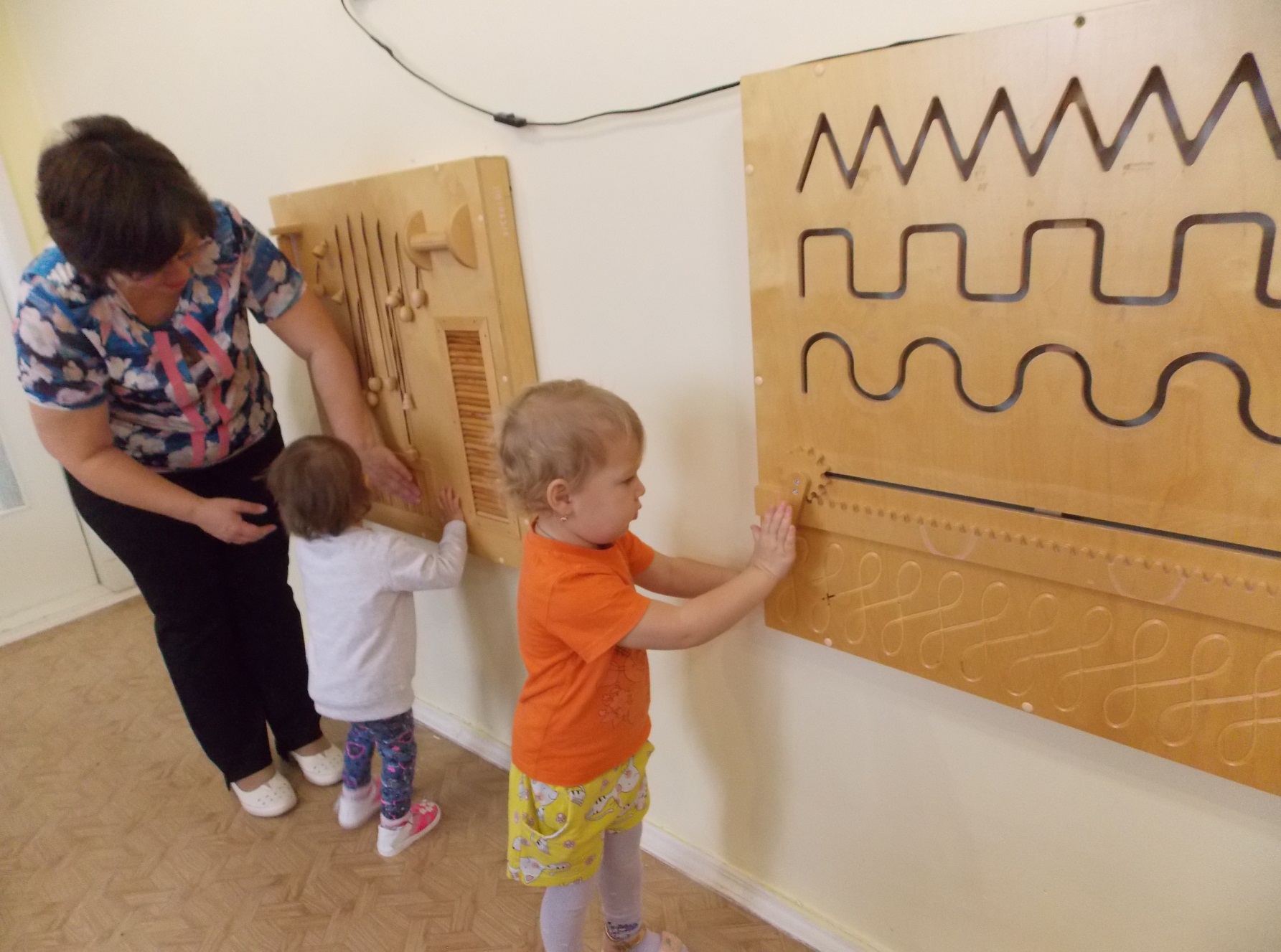 благотворно влияют на физическое развитие детей занятия с фитболами
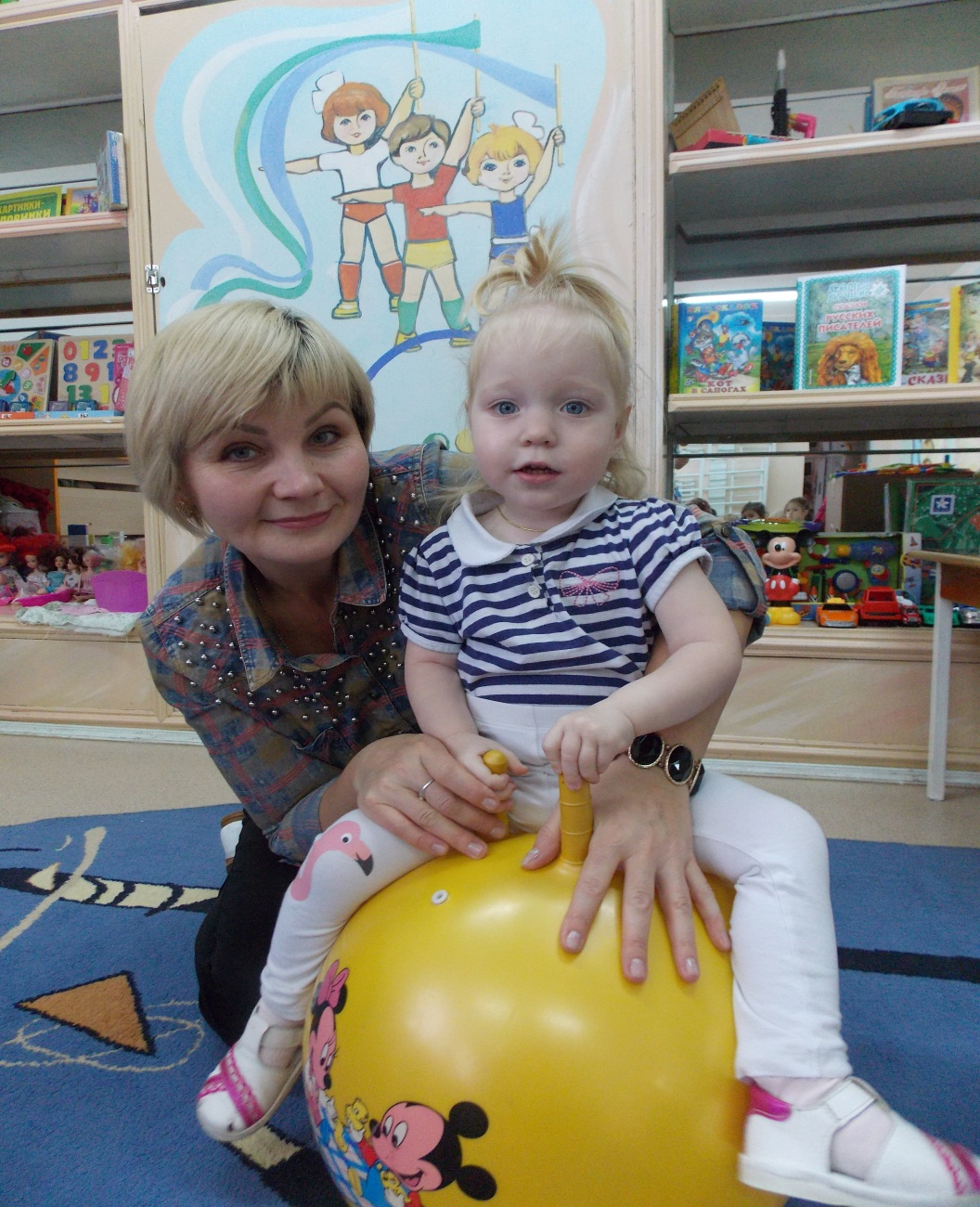 Прыжки на батуте
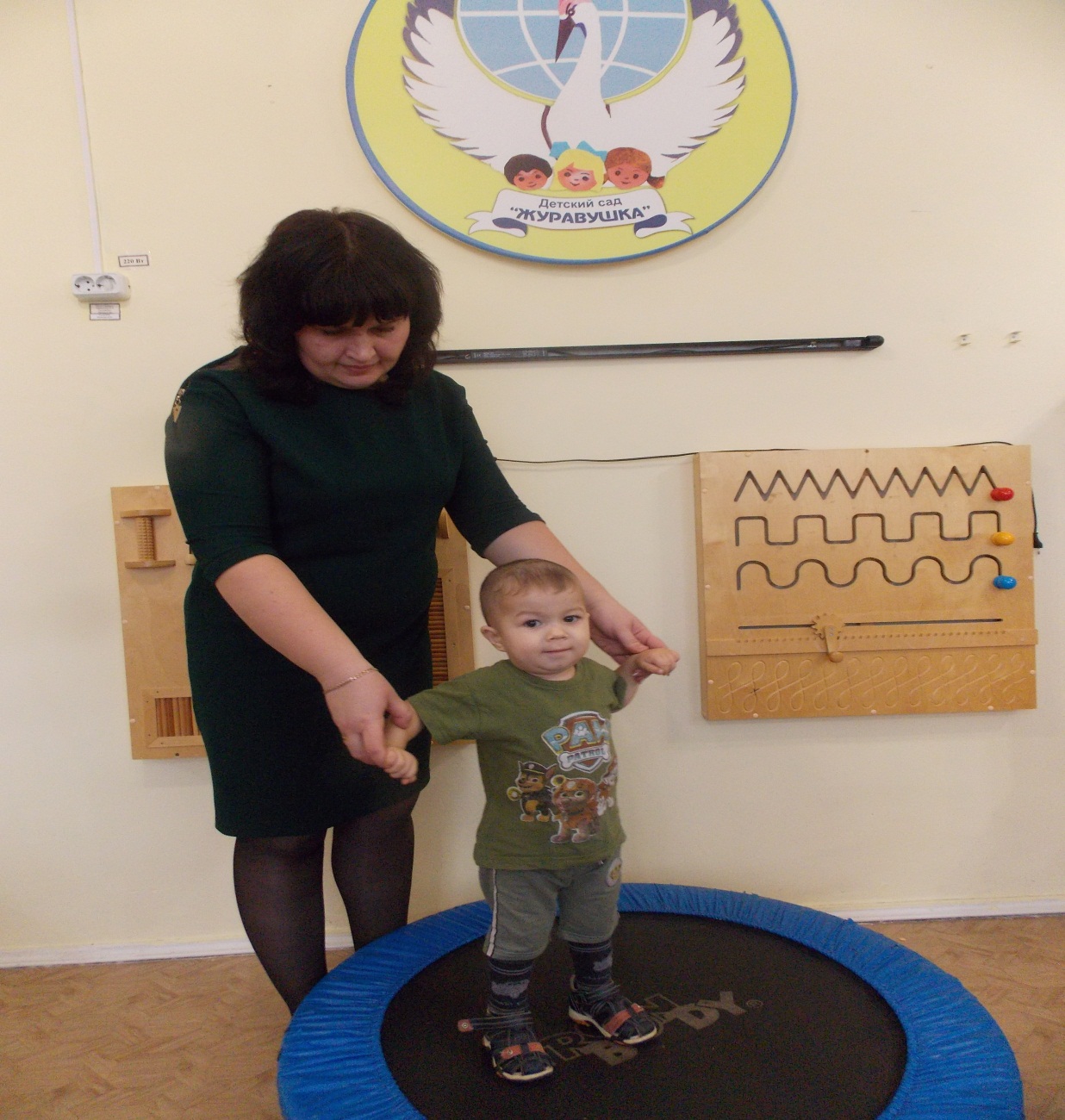 игровые технологии в работе с детьми раннего возраста позволяют повысить эффективность обучения
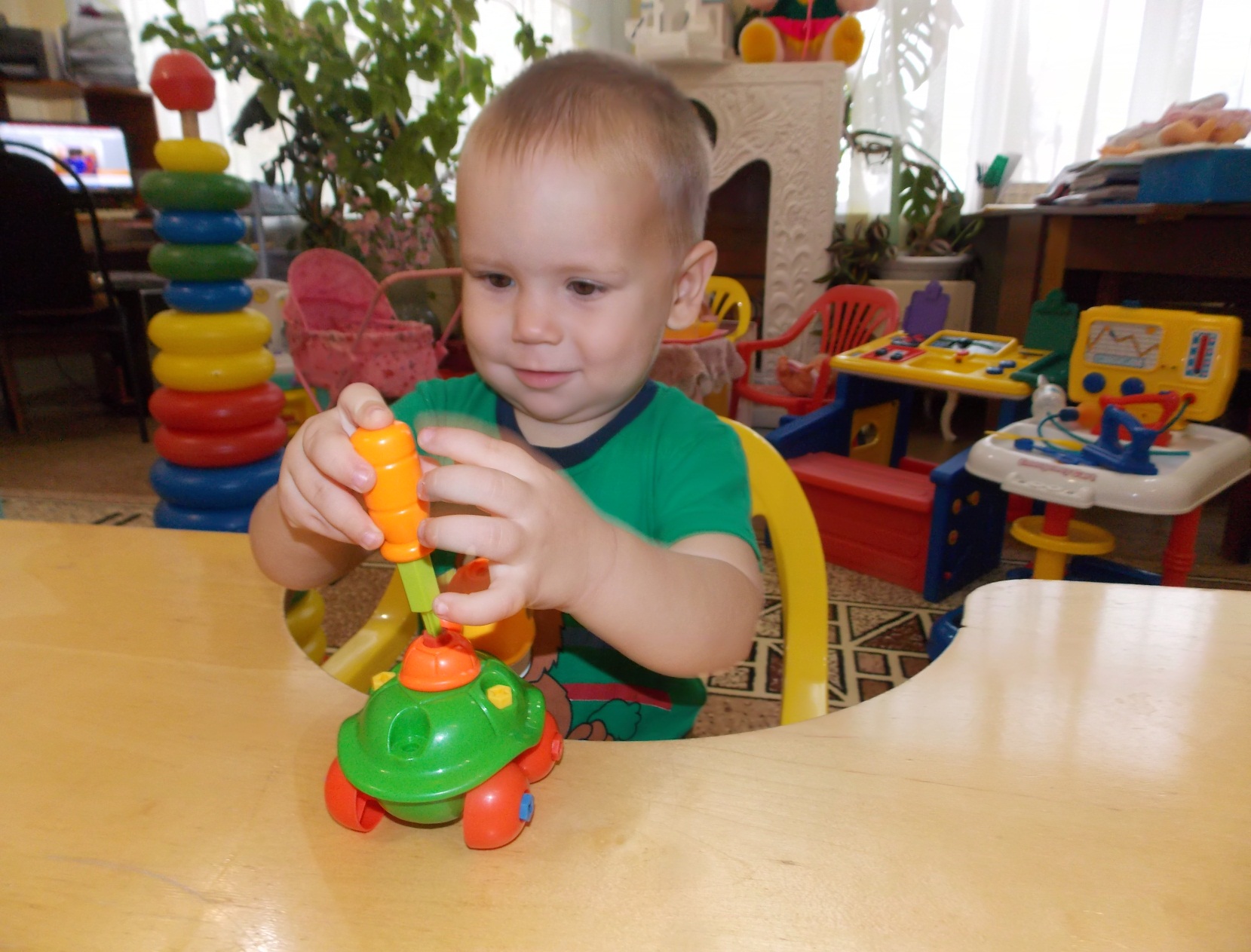 психотерапевтический комплекс «Песок – вода»
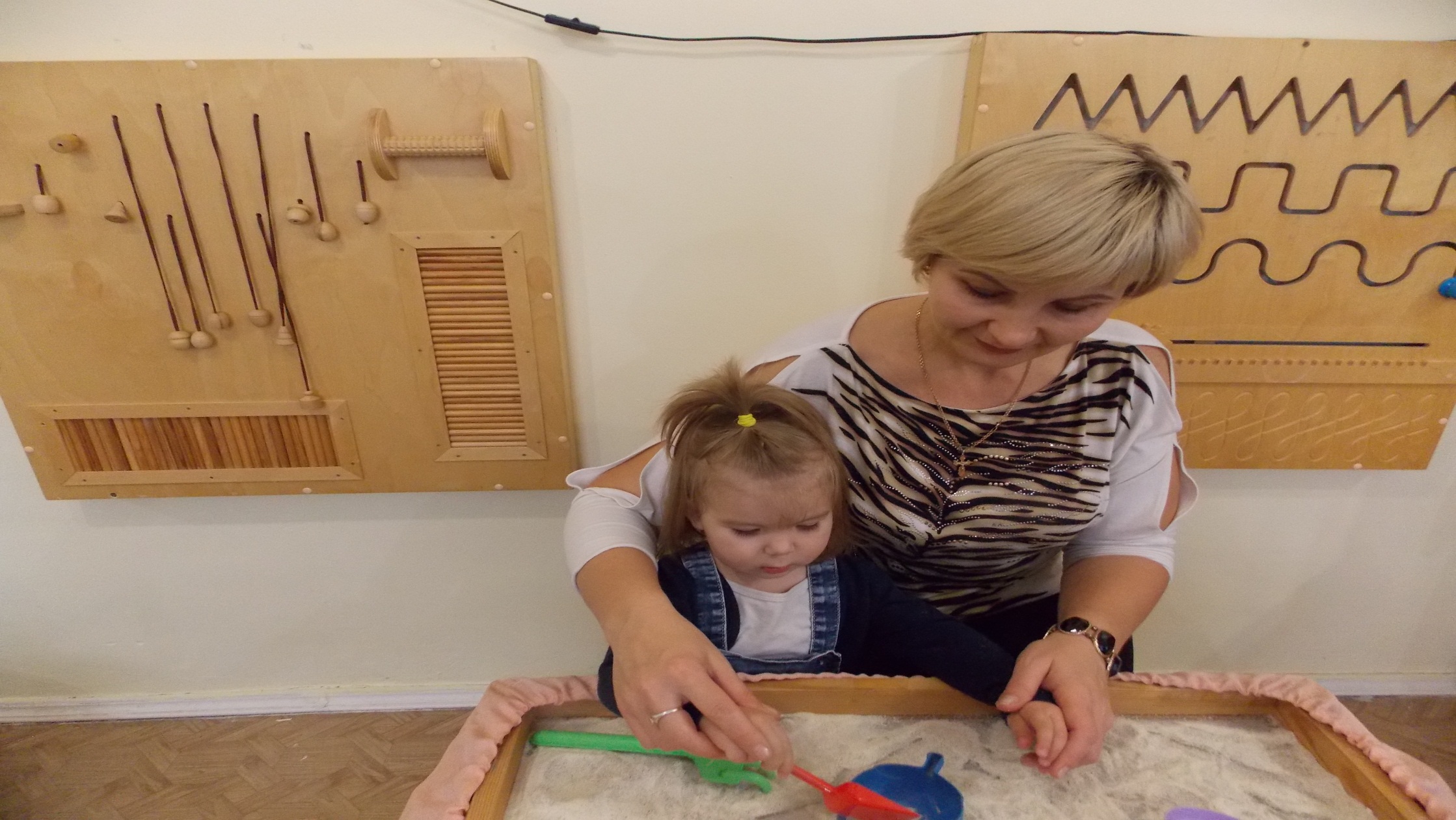 компьютерные игры позволяют повысить                      у детей мотивацию и интерес к обучению
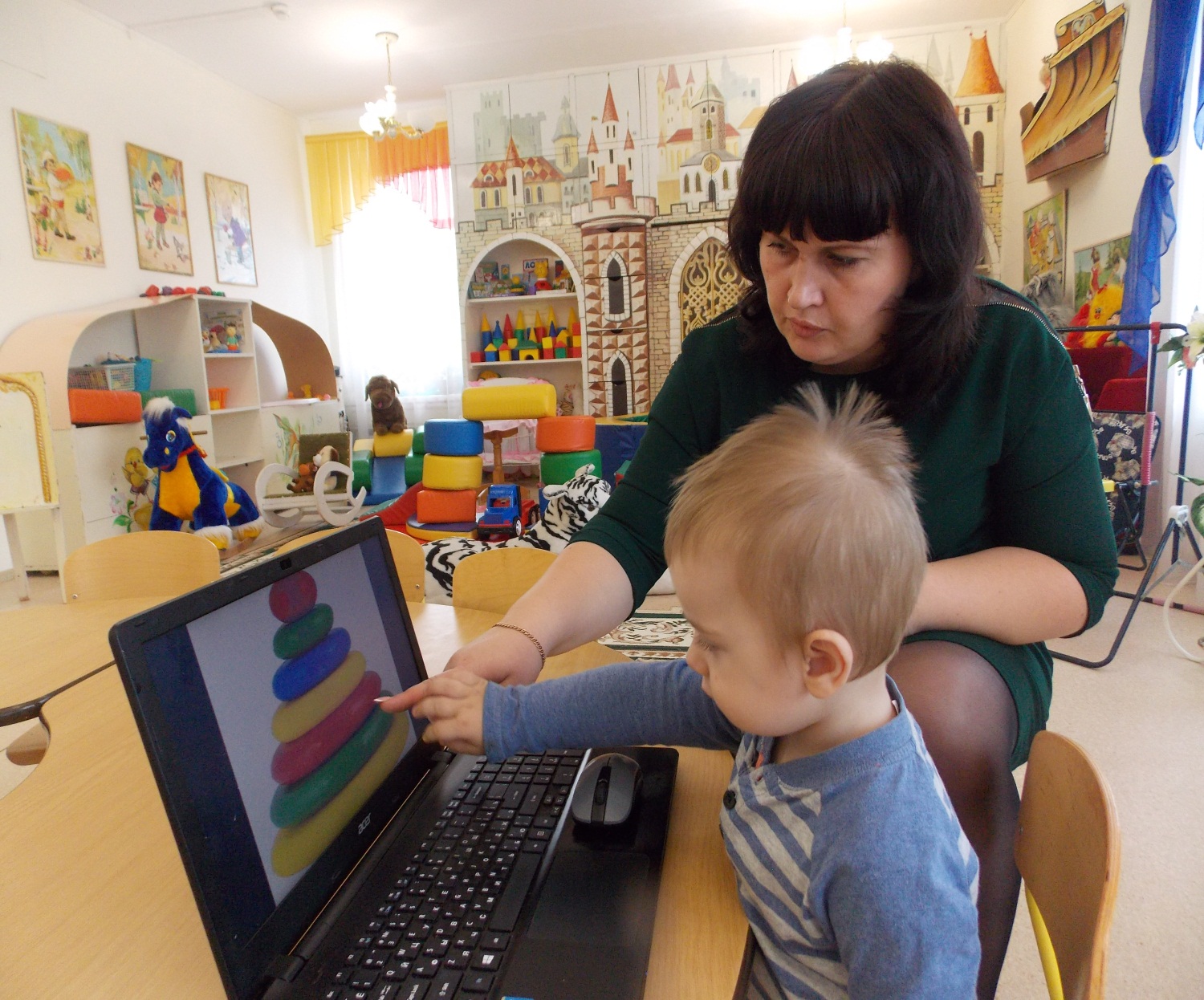 СП «Детский сад Журавушка» ГБОУ СОШ №1 города Похвистнево, Самарской области
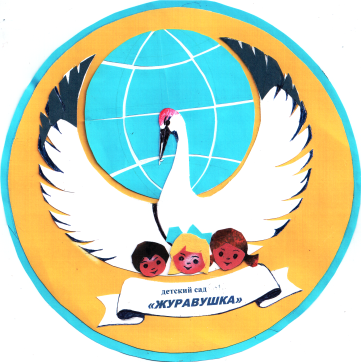 446454, г. Похвистнево
ул. Революционная, 103

Телефон: 8(84656)22165
mdouds-10@yandex.ru